Wisconsin Residency….
…….must be verified for Foodshare

Updated: 03/2023
Table of Contents
2
3. I have to verify WHAT?
4. Wisconsin Residency Verification
5. Suggested Verification Sources
6/7. Homelessness
8. CWW processing-WI Residency (FS application/intake)
9. Example: Mary
10. Example: Susan
11. WI Residency (During FS certification period)
12. Out of State EBT Transactions
13. Returned Mail with Forwarding Address in WI
14. Returned Mail with Forwarding Address NOT in WI
15. Returned Mail without Forwarding Address
16. Example:  Joseph
17. Questions
I have to verify WHAT?!?!?!
3
If Harley is applying for FS, he MUST verify his Wisconsin residence.

He does not have to verify his address, just the fact that he lives in Wisconsin.
1.2.3.5 Wisconsin Residency Verification
4
WI residency is required for FoodShare eligibility, and must be verified at the time of application. Exceptions:
Homeless and migrant workers
Applicants or households already receiving other programs of assistance, such as BadgerCare Plus
Applicants newly arrived in Wisconsin in the past 30 days.
1.2.6.1 Suggested Verification Sources
5
DMV Data exchange 
Current rent / mortgage receipt that must show address 
Current lease agreement
Landlord inquiry
Current utility bill with address and responsible person’s name
Check stub with current address
Driver’s license
Subsidized housing authority approval
SOLQ, if available
Homeowners – Parcel lookup
Voter registration
Piece of mail received at claimed residence
Real estate tax statement or receipt
Renter or homeowner’s insurance documents
School registration record
Job offer letter from employer
Motor vehicle registration
List of residents from a treatment center official, group home, etc.
Written statement from non-relative
Current Quarter match/New hire/FDSH
ESS should check electronic verification resources before requesting verification
But, I’m Homeless….
6
NOW, how can I verify Wisconsin residency?
3.2.1.3 Homelessness
7
DEFINITION: someone who lacks a fixed and regular nighttime residence,
or an individual whose primary nighttime residence is:
A supervised shelter designed to provide temporary accommodations,
A halfway house,
A temporary accommodation for not more than 90 days in the residence of another individual, or
A place not designed for, or ordinarily used as a regular sleeping accommodation for human beings (a hallway, bus station, a lobby, or similar places)
CWW Processing – WI Residency (FS application/intake)
8
If unable to verify WI Residency: 
Enter a “?” in the Resides in WI verification field to pend FoodShare. (Q? if questionable for HC as well)
If information is provided, make the necessary updates to the case.
If not provided by the verification due date, update with a “NV”. (or QV if Q? was entered)
Enter case comments.

**Side Note:  The Q?/QV codes will pend/deny/close all programs**
Mary
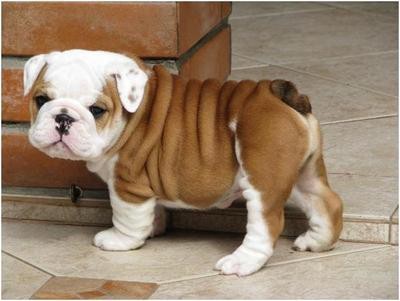 9
Mary is applying for FS. She doesn’t provide the street address where she is living. She only provides a PO Box, but does not claim to be homeless. 
This brings into question whether she is living in Wisconsin.  
Follow the process described above.
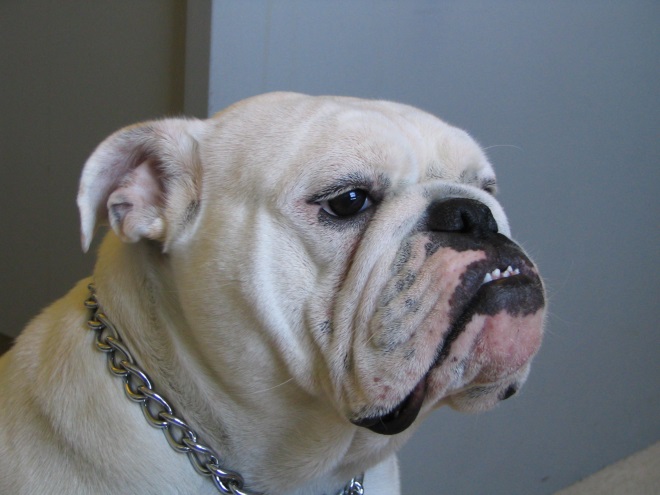 Susan
10
Susan is applying for FS and listed a Wisconsin address. 
She works in Wisconsin and the address on her pay stub matches the address she provided, WI residency is considered to be verified and is not questionable. 
Additional verification is not needed.
WI Residency (During FS certification period)Ops Memo 20-J3  & PH 3.15
11
FS benefits cannot be pended or closed for WI residency. 
FS benefits cannot pend or close when a mailing to a member is returned to the agency as undeliverable with no forwarding address.
 A member’s address can only be changed when the member reports a change in address or the agency receives mail from the US Postal Service with the new address. 
Members are not required to report a change in WI residency during the certification period-only at renewal. 
Members are required to report a change of address (which is not the same as a change in WI residency) on the SMRF
Out-of-State EBT Transactions Ops Memo 20-J3  & PH 3.15
12
Out-of-state EBT transactions must not be used to question a member’s eligibility, residency, or used as a reason to close FS benefits.
Returned Mail -Forwarding Address in WI
13
3.16.1 Returned Mail with a Forwarding Address in Wisconsin
Update the case with the forwarding address.
For FS/HC- No additional verification needed
For CC- Must provide additional verification
Returned Mail -Forwarding Address NOT in WI
14
3.16.1 Returned Mail with a Forwarding Address in NOT in Wisconsin
Attempt to contact the client
If unable to contact
Enter the forwarding address as the alternate mailing address (? Address for CC cases)
If health care is open, Q? to pend health care (Child Care pends if open). 
If member responds and reports they are a resident of another state and not temporarily absent for health care or FoodShare, update currently Living in WI field to No and “Is a temporarily absent WI resident for HC” and “Is a temporarily absent WI resident for FS” to N for the programs that are open..
If the primary person does not respond to the verification request or does not provide verification of Wisconsin residency, QV Living in WI

***If FoodShare is open (not application or renewal), CARES is programmed to support policy and does not pend/close
Returned Mail -No Forwarding Address
15
Agency should make attempts to obtain and case comment the attempts.

If  the new address cannot be obtained:

If health care is open, workers should enter Q? in the Address Verification field to pend health care and child care. (if only CC is open, ? To pend)If the new address has been provided for health care but need verification for child care, workers should enter ? to pass health care and pend child care.

If the member does not provide new address: workers should update the Address Verification field as follows:

If health care is open, workers should enter QV. A QV fails health care and child care.
If Child Care is open, but health care is not open, workers should enter NV. An NV fails child care only.
Joseph
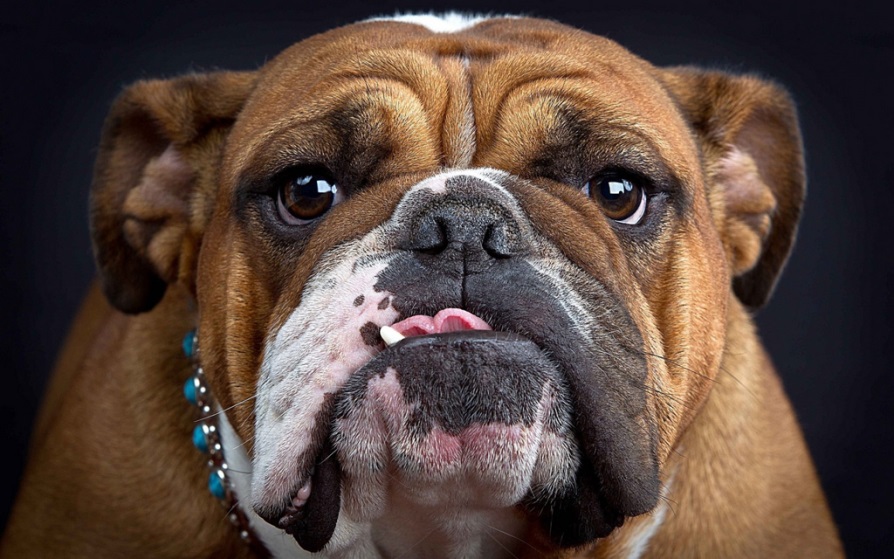 16
Joseph is open for FS, but we received returned mail, marked as undeliverable with no forwarding address. 
The IM agency checked EBT transactions and noticed his benefits are being used out of State.

What should IM worker do???
Follow procedure above.
Questions?
17